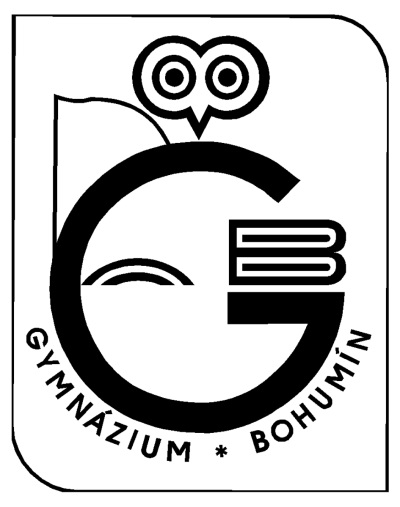 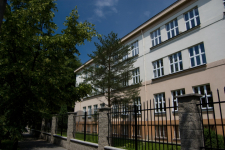 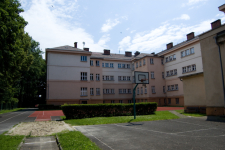 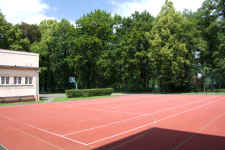 Gymnázium Františka Živného Bohumín
Významné osobnosti z řad našich studentů
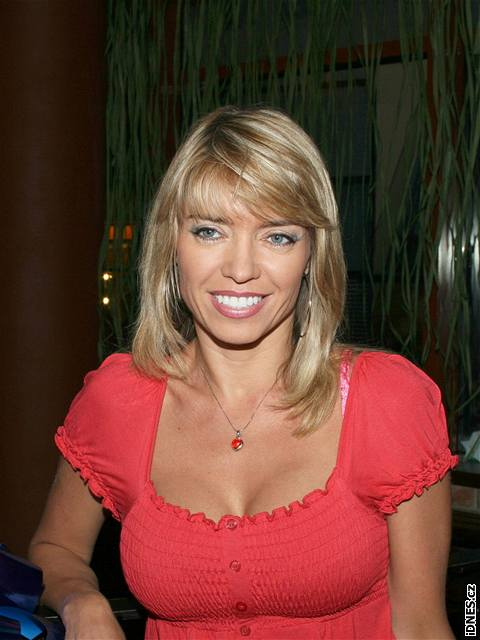 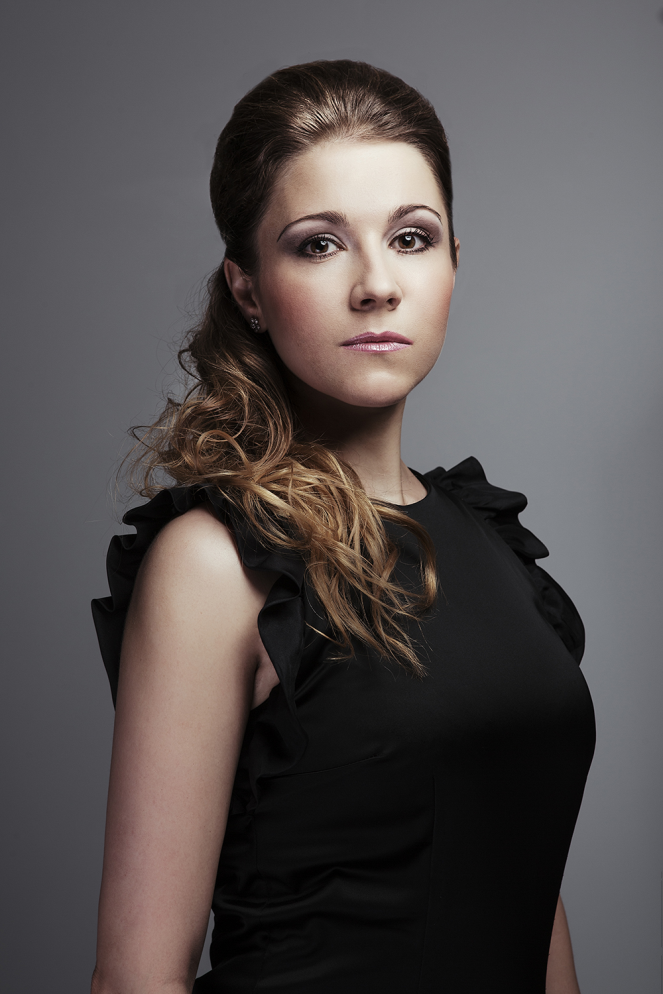 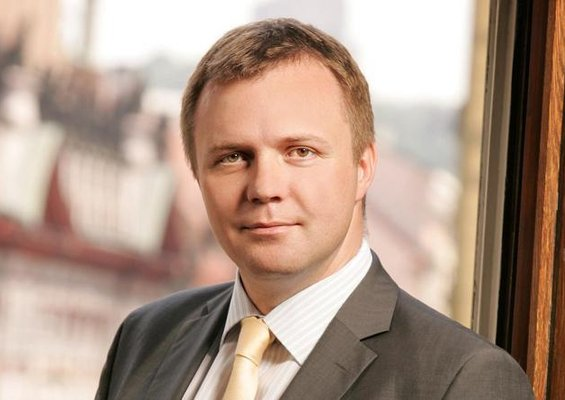 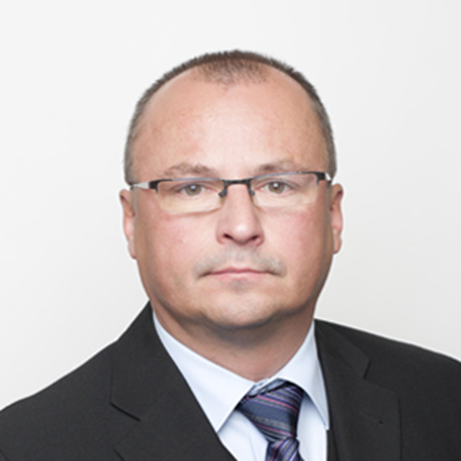 Jan Juchelka
Generální ředitel KB
Petr Vícha
Senátor  a starosta
Kateřina Kněžíková
Operní pěvkyně
Pavlína Danková
moderátorka
Celkem na našem gymnáziu úspěšně odmaturovalo více než 5700 studentů.
Současnost
ve škole studuje 334 žáků, a to ve dvou oborech vzdělání : čtyřleté a osmileté gymnázium (celkem 12 tříd)

výuka probíhá ve 26 učebnách, z nichž je 18 odborných

nabízíme výborné podmínky pro výuku tělesné výchovy
dvě posilovny, místnost pro aerobik, tělocvična, dvě hřiště

v nedávné době škola prošla modernizací
vytvoření nových relaxačních zón na chodbách
rekonstrukce sprch
instalace Wi-Fi sítí v celém objektu
všechny třídy vybaveny novým nábytkem a technikou
nově vybavená fyzikální a biologická laboratoř
nová učebna informatiky a výpočetní techniky
nové šatní skříňky pro jednotlivce
Odborné učebny
učebna chemie
učebna fyziky
učebna biologie
učebna dějepisu
učebna zeměpisu
multimediální sál
2 učebny IVT
3 jazykové sluchátkové učebny
fyzikální laboratoř
chemická laboratoř
biologická laboratoř
učebna hudební výchovy
učebna výtvarné výchovy
keramická dílna
Laboratoře fyziky, chemie a biologie
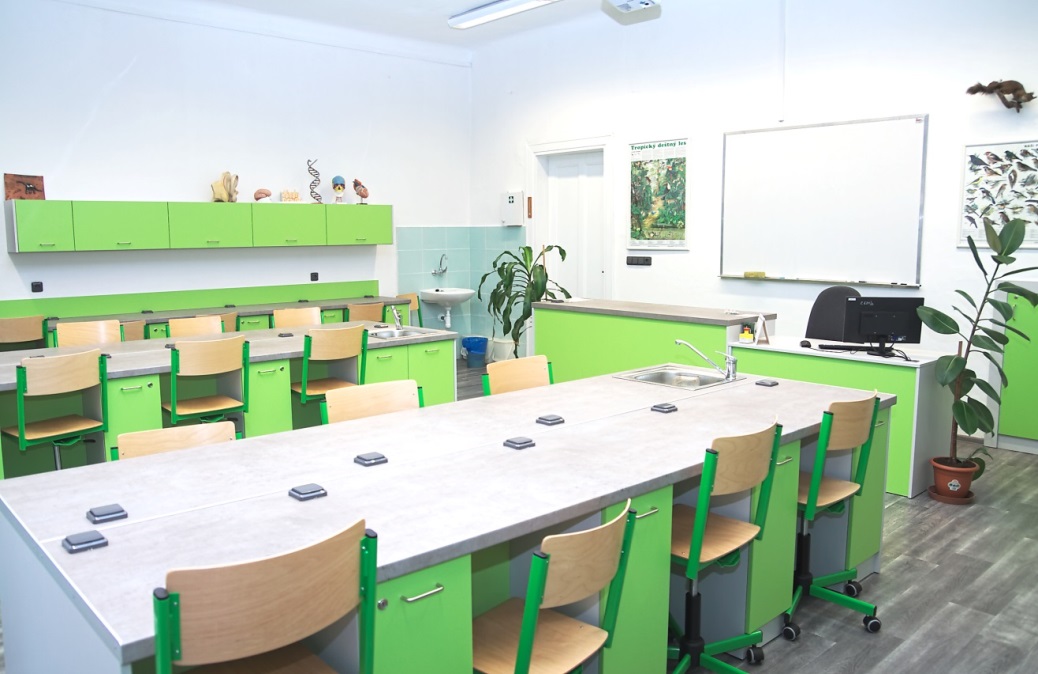 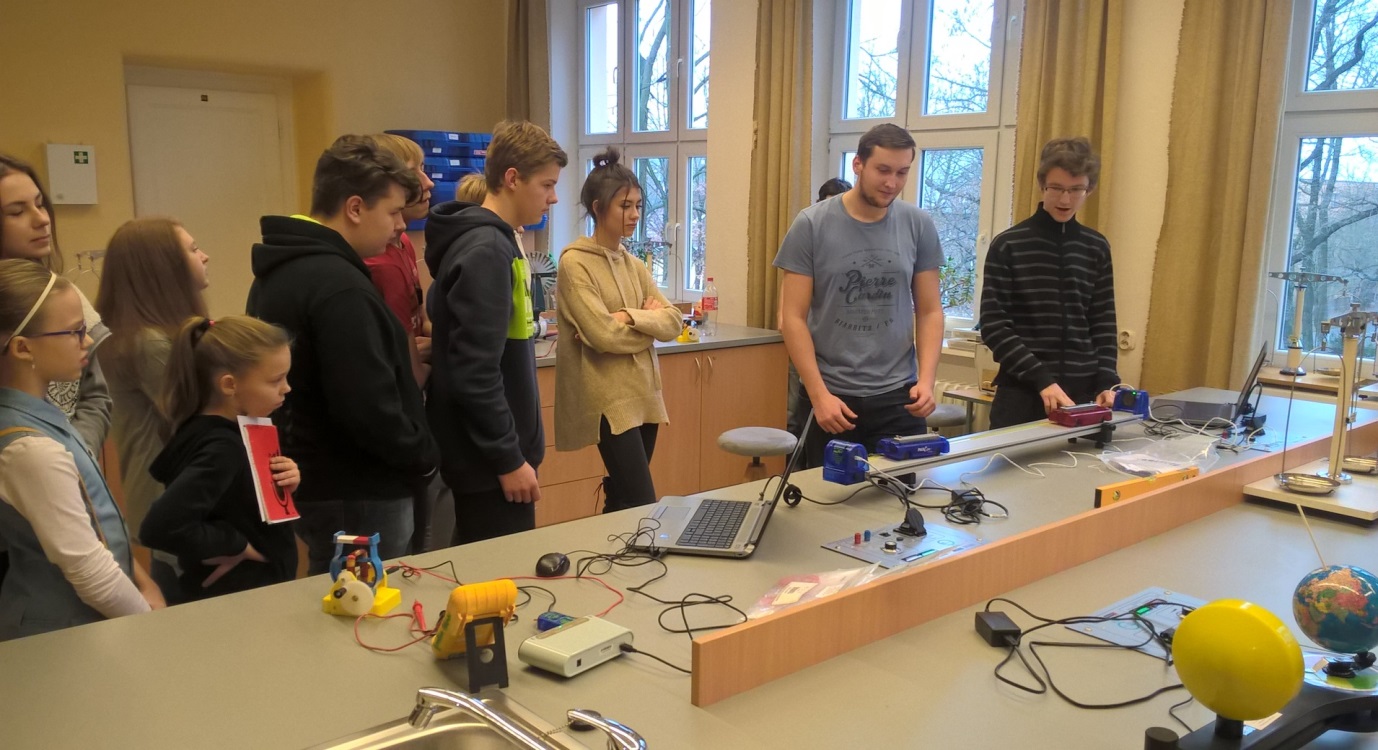 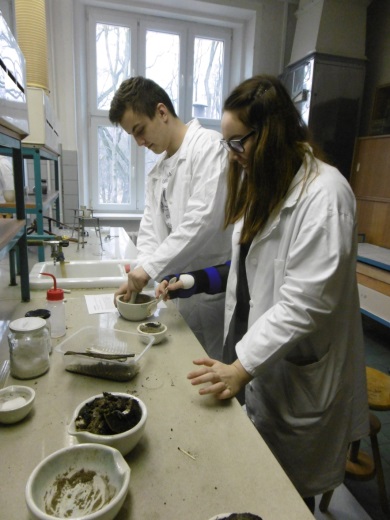 Učebny informatiky
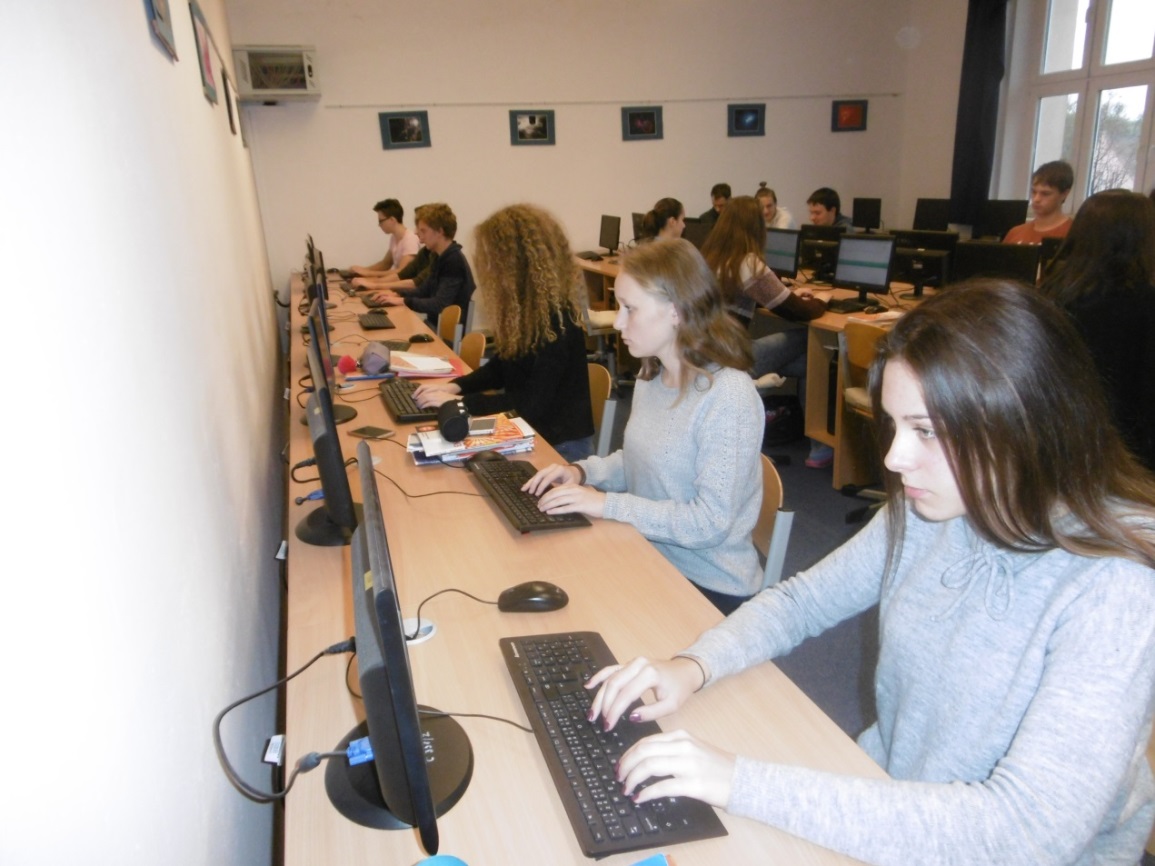 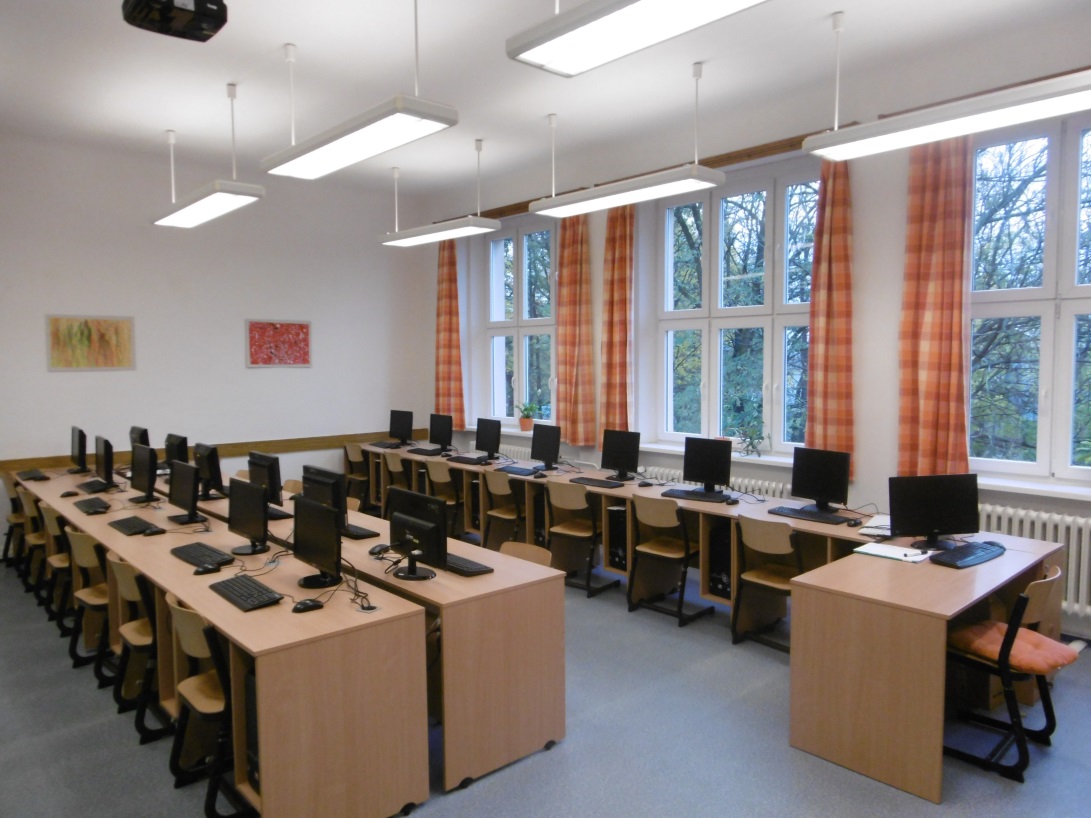 Výuka jazyků
Při vzdělávání studentů je kladen důraz na výuku cizích jazyků.
Anglický jazyk je povinný.
Druhý jazyk si studenti volí z nabídky:
němčina
ruština
francouzština
Spolupracujeme se státní jazykovou školou Hladnov
cca 100 žáků školy úspěšně složilo                            základní státní zkoušku                                                 z anglického jazyka
Sluchátkové učebny
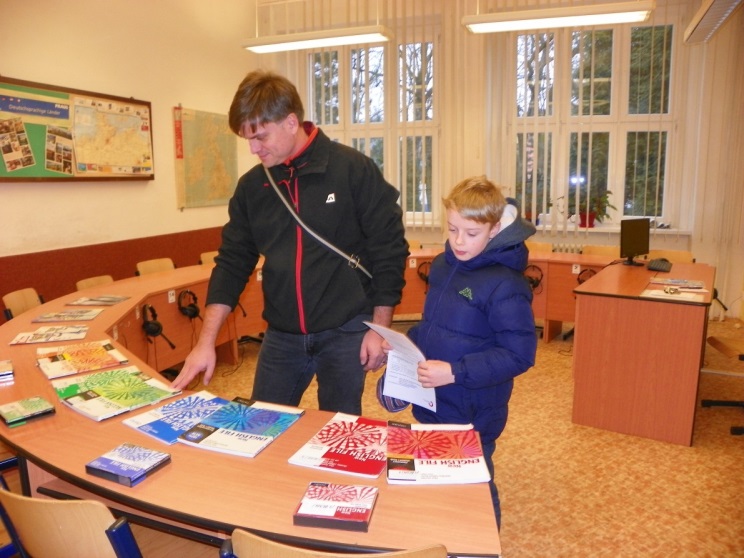 Hudební výchova a sborový zpěv
muzikál Pomáda
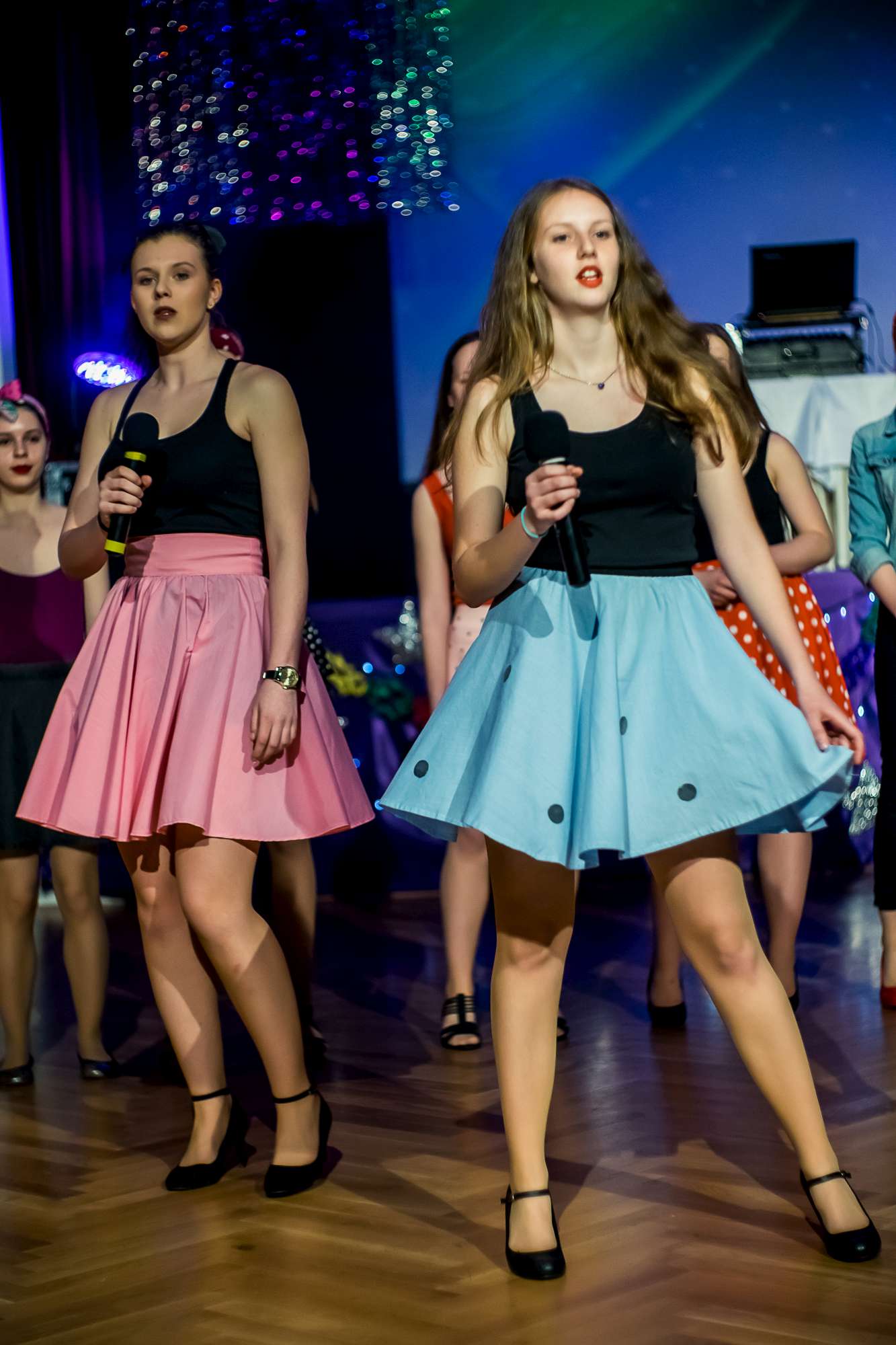 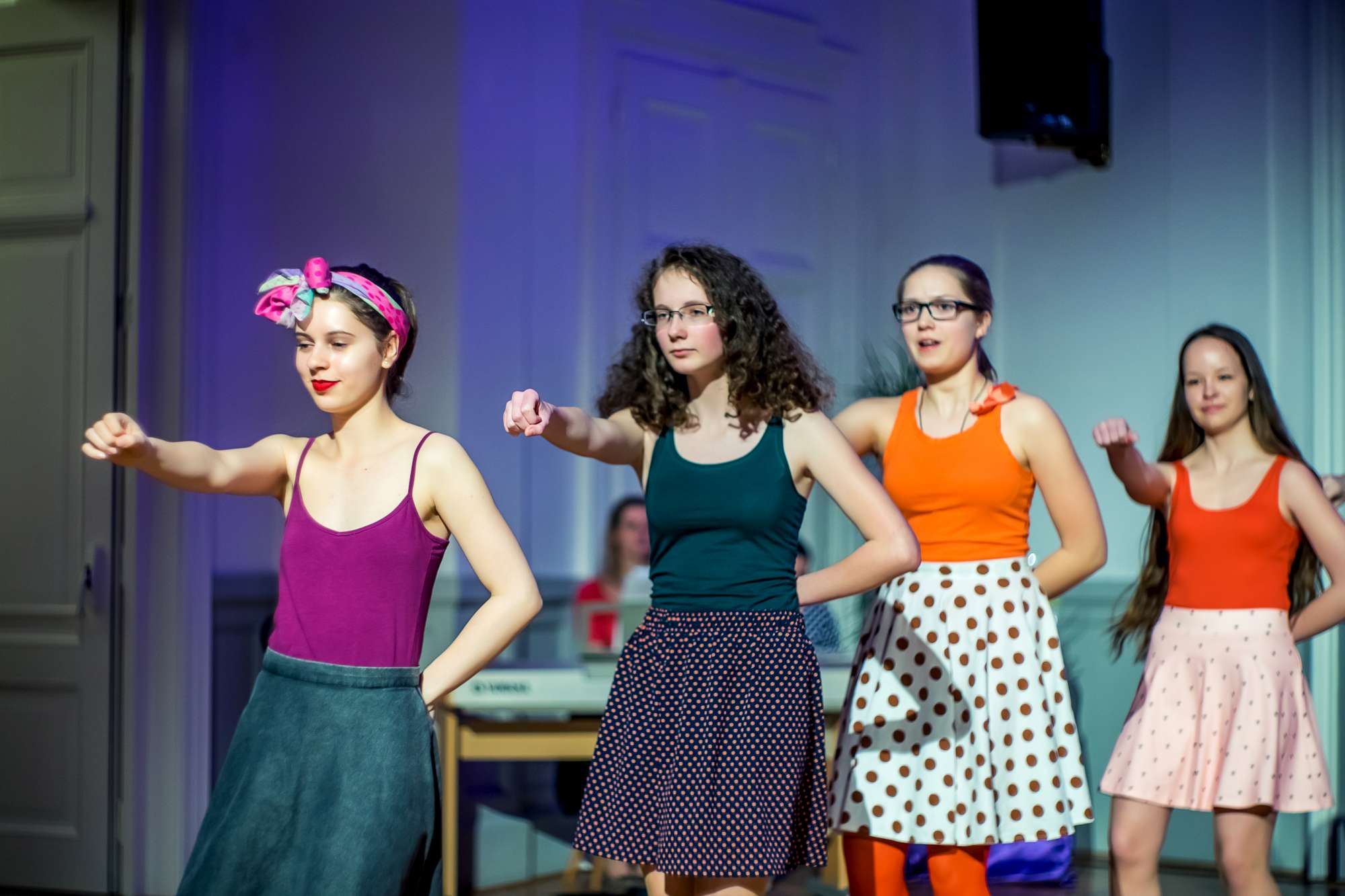 Sportem ke zdraví!
Aktivity školního sportovního klubu
Tělesná výchova ve škole či ve sportovní hale
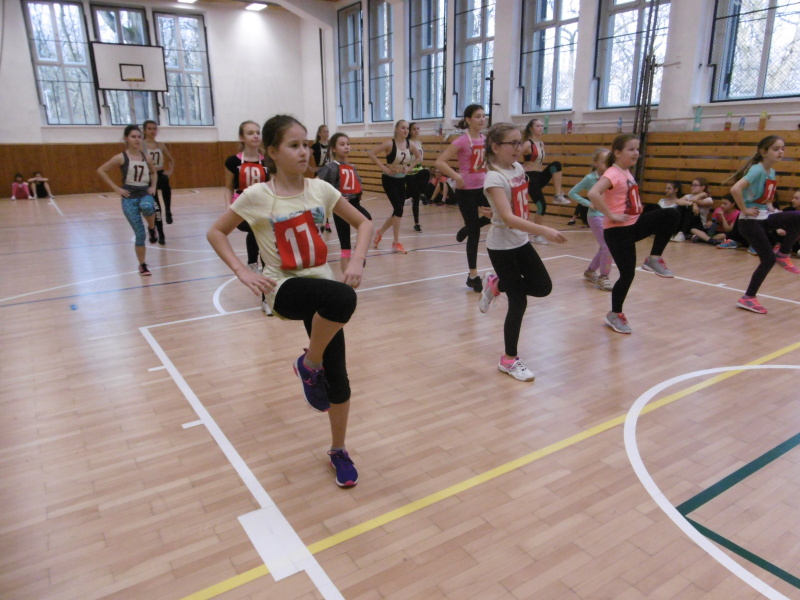 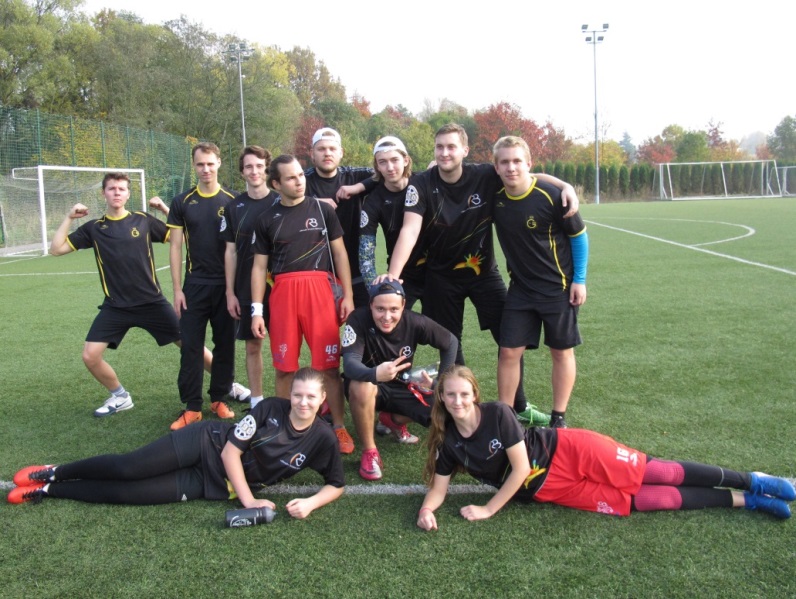 frisbee
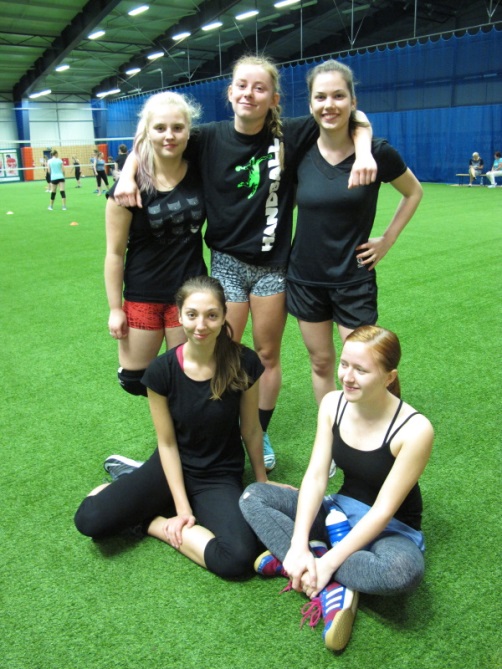 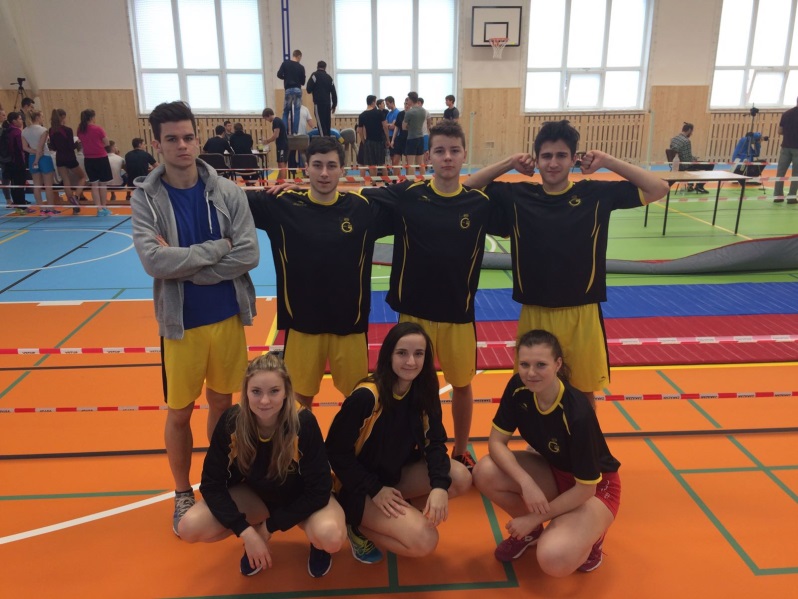 silový čtyřboj
Volitelné předměty
studenti volí v posledních dvou letech studia z nabídky: 
deskriptivní geometrie
základy ekonomiky a administrativy (výuka na PC, nácvik psaní všemi deseti)
konverzace v cizím jazyce
latina
dějepisný seminář
společenskovědní seminář
seminář z matematiky
seminář z fyziky
seminář z biologie
seminář z chemie
zeměpisný seminář
semináře z IVT (tvorba www stránek, grafika, počítačové aplikace, programování aj.)
ekonomický seminář
seminář z biologie v anglickém jazyce
seminář ze zeměpisu v anglickém jazyce
Relaxační zóny
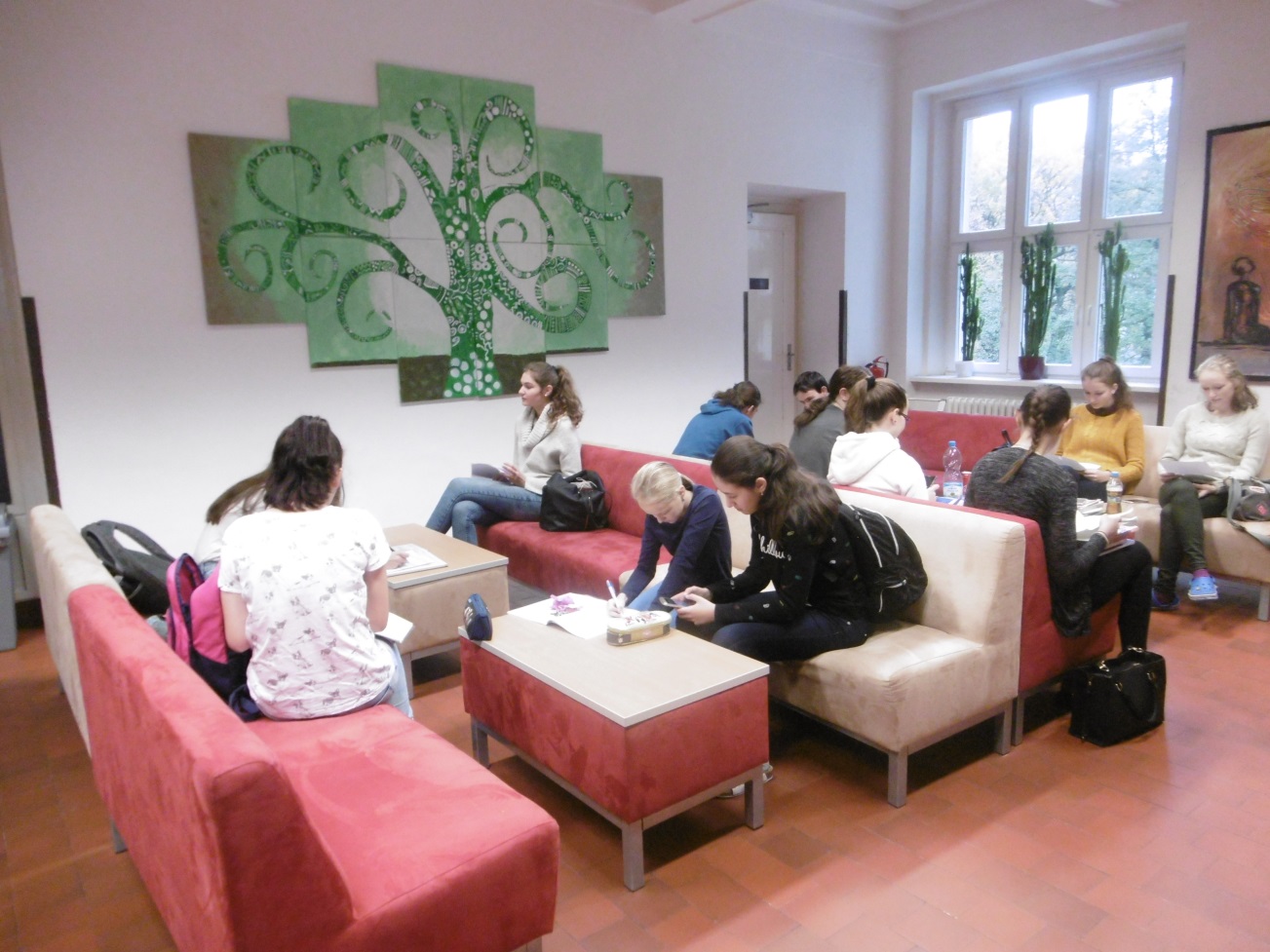 Exkurze - biologie
Muzeum patologie
Arboretum – Nový Dvůr u Opavy
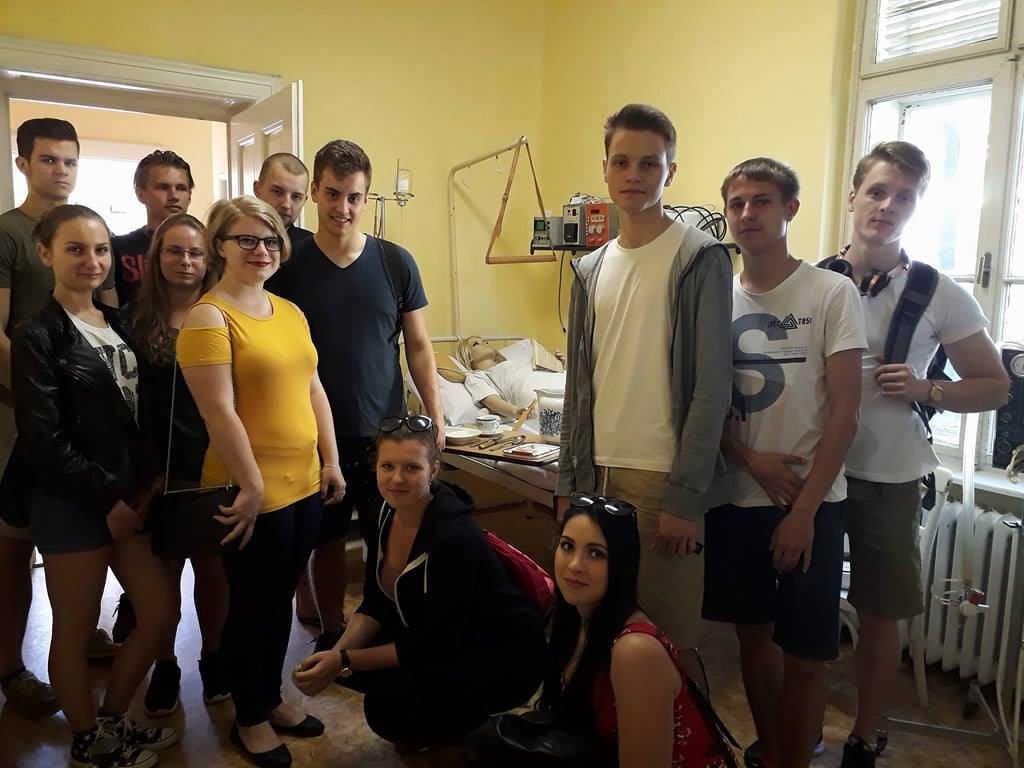 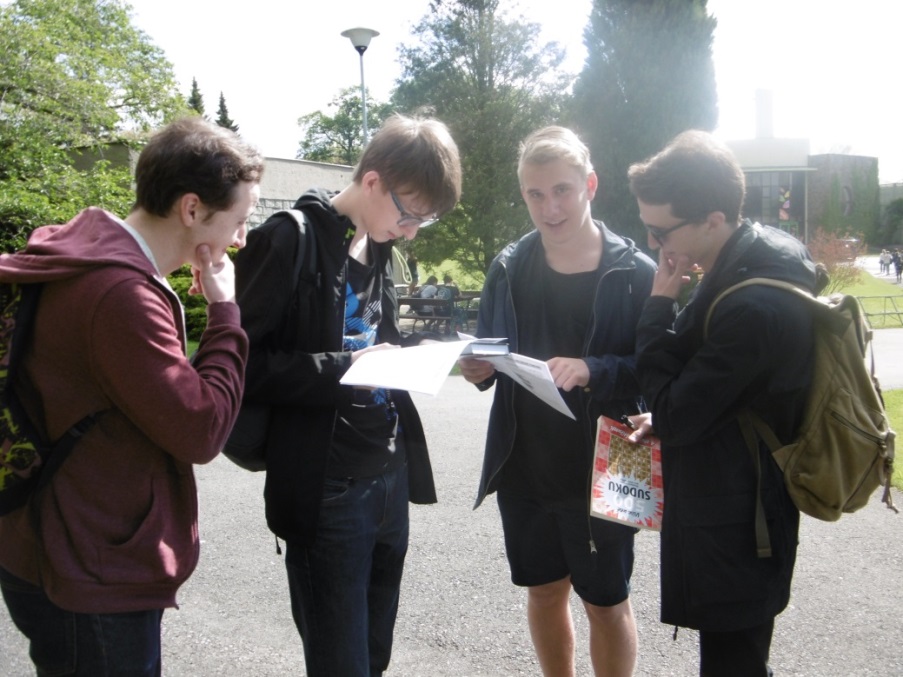 Výuka v ZOO Ostrava
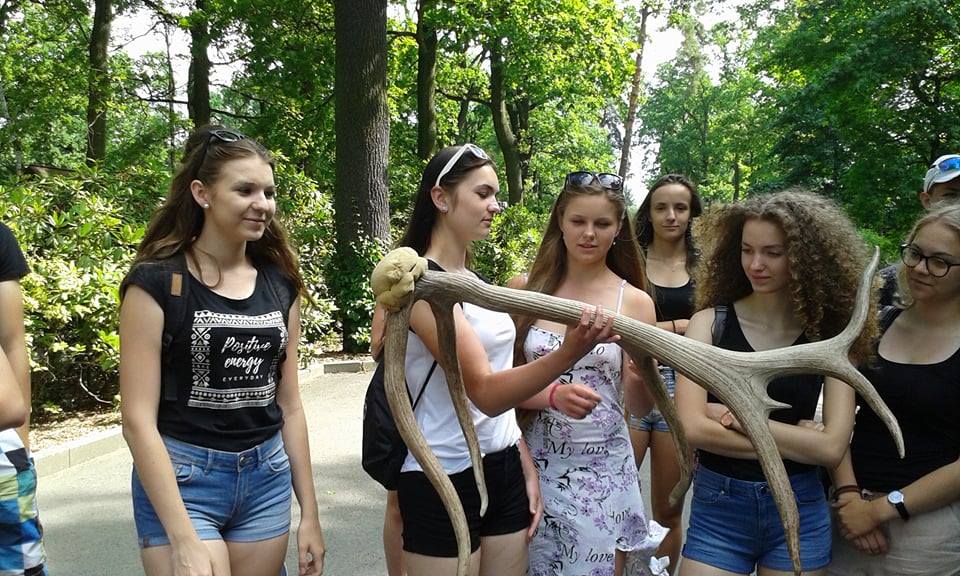 Krevní centrum Ostrava
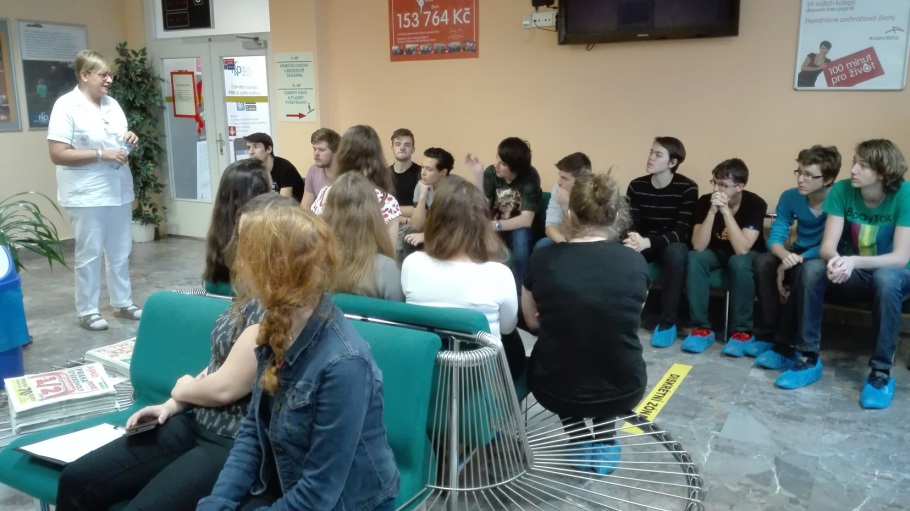 Exkurze - dějepis
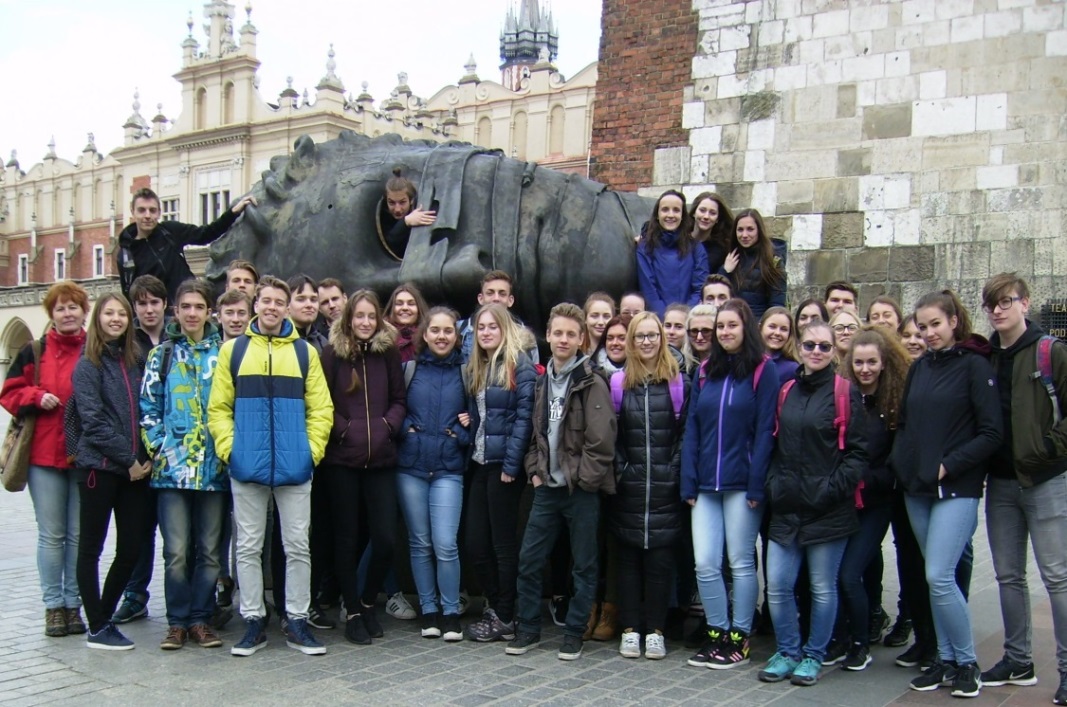 KRAKOV
PRAHA
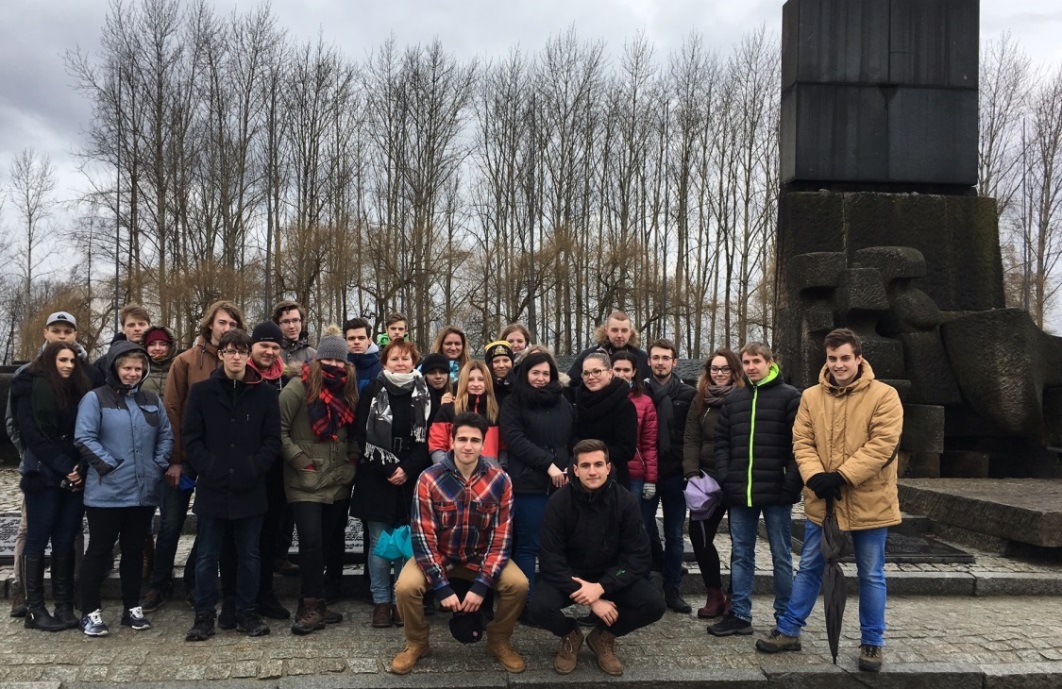 OSVĚTIM
Poznávací zájezdy do zahraničíAnglie
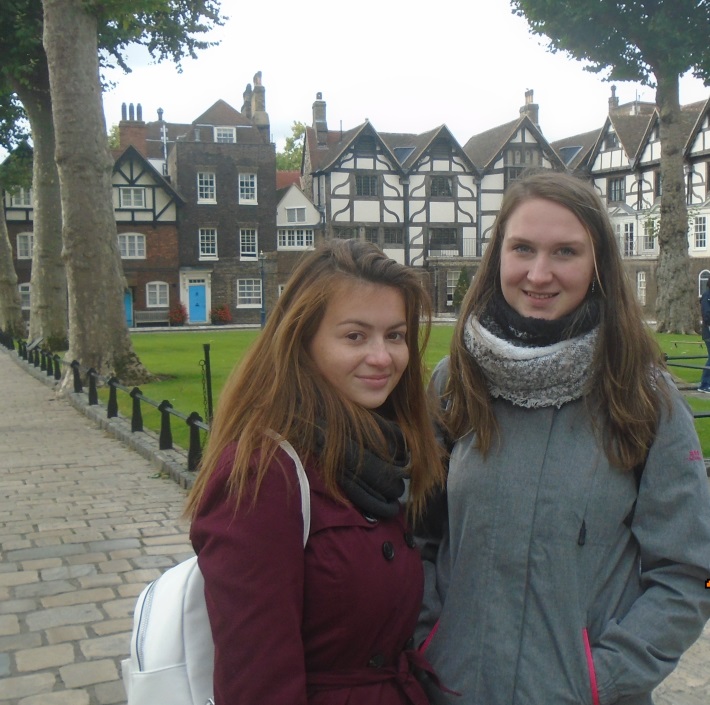 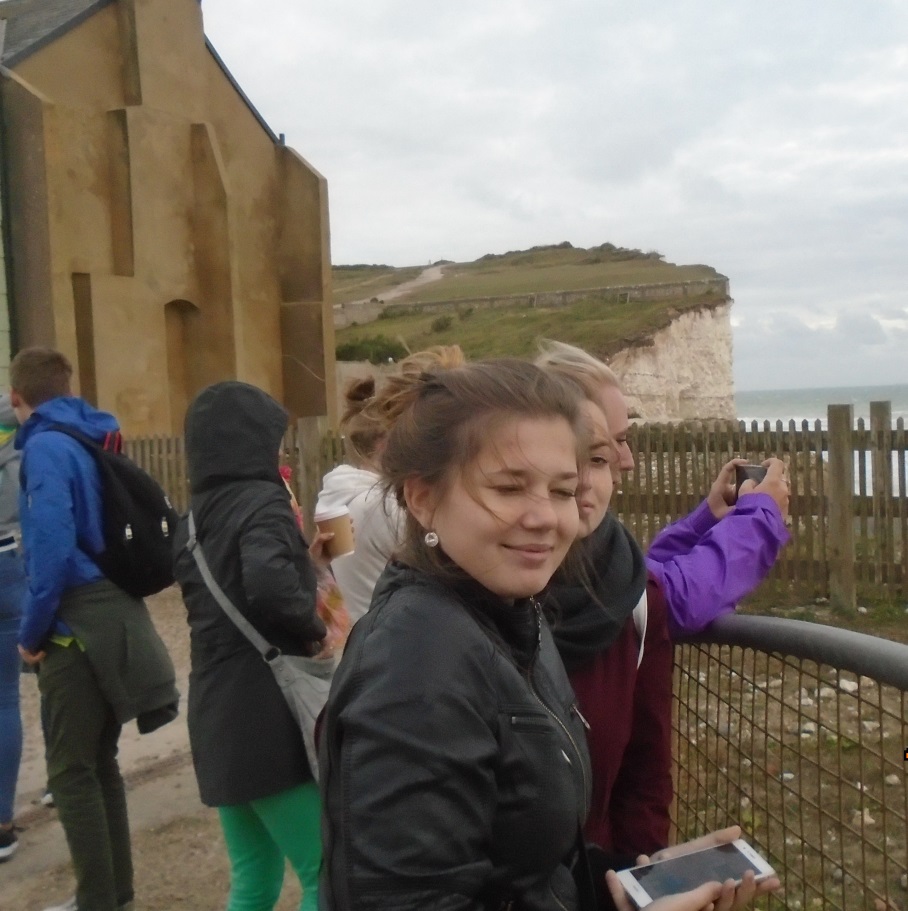 Adaptační kurz - prima
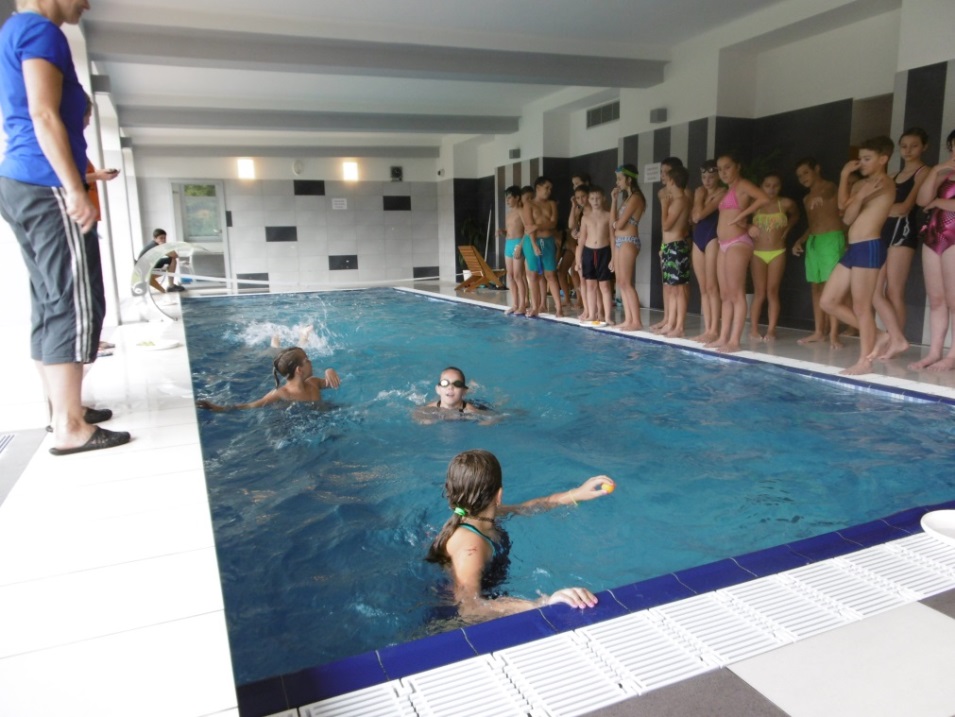 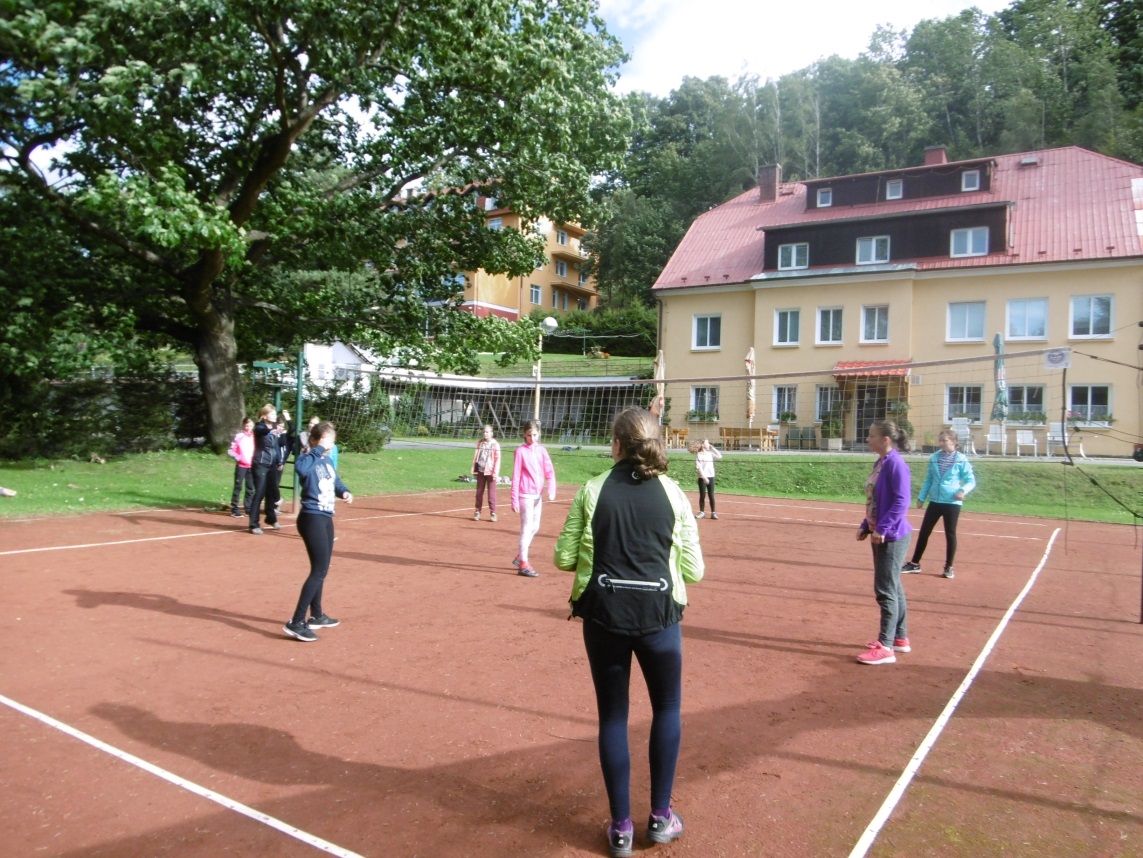 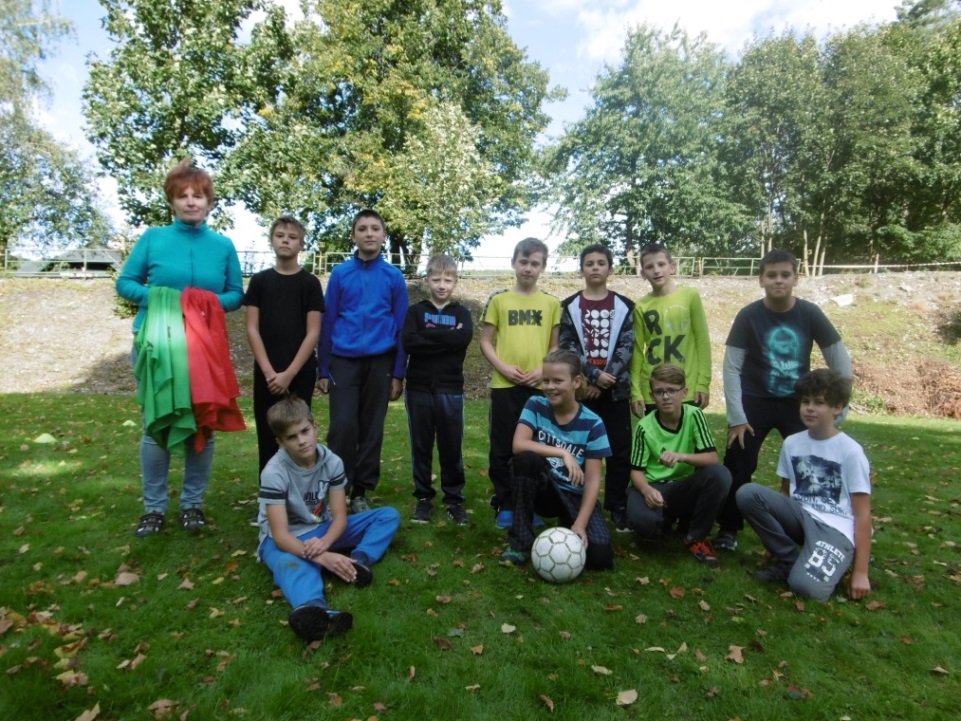 Lyžařské výcvikové kurzy sekunda a první ročníky SŠ - Karlov v Jeseníkách
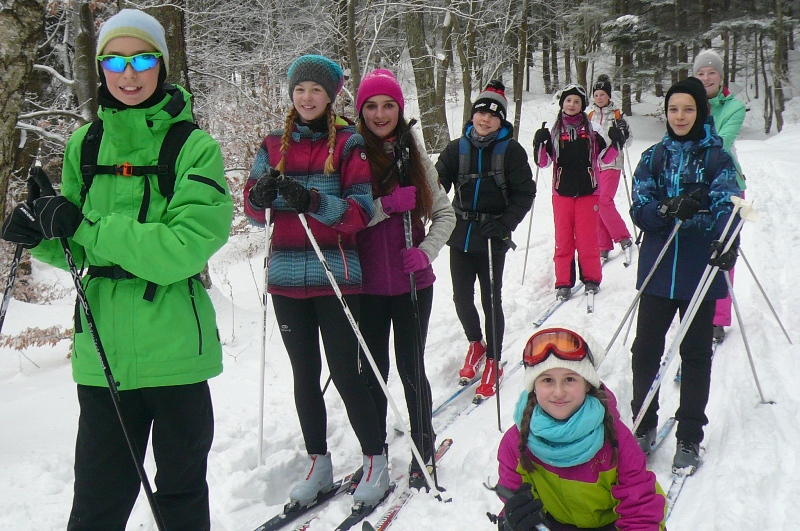 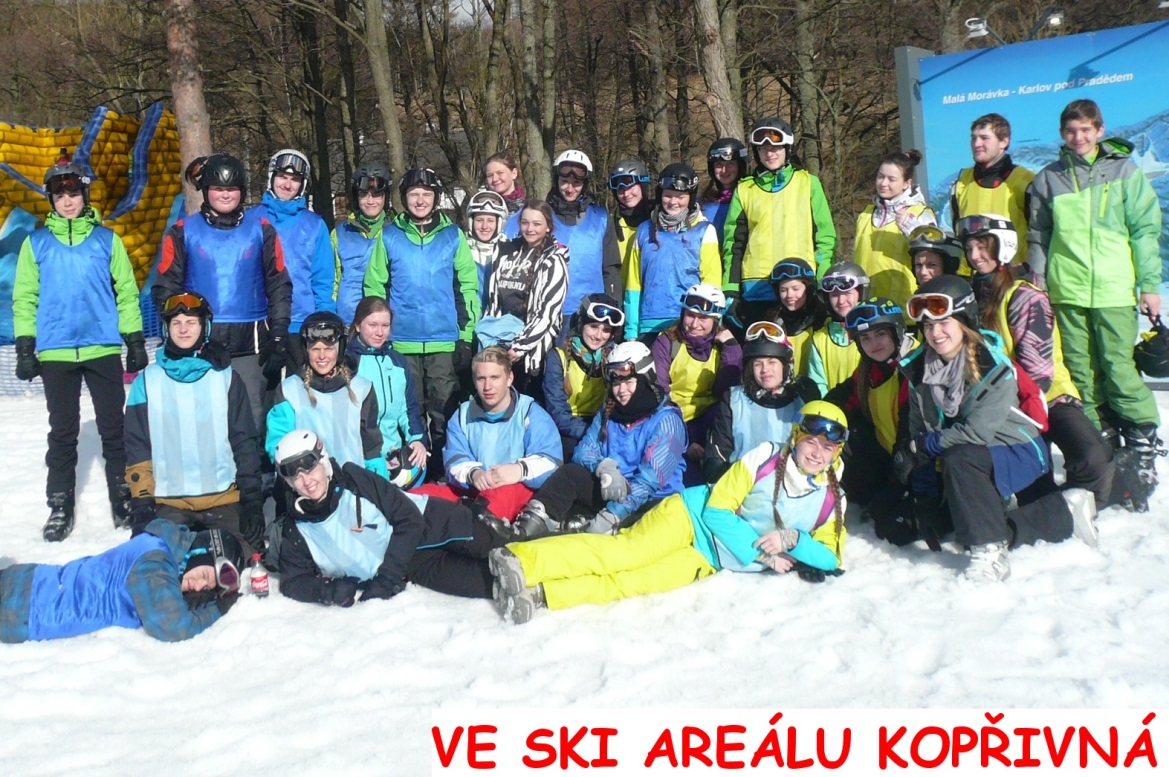 Turistický kurz v Tatrách
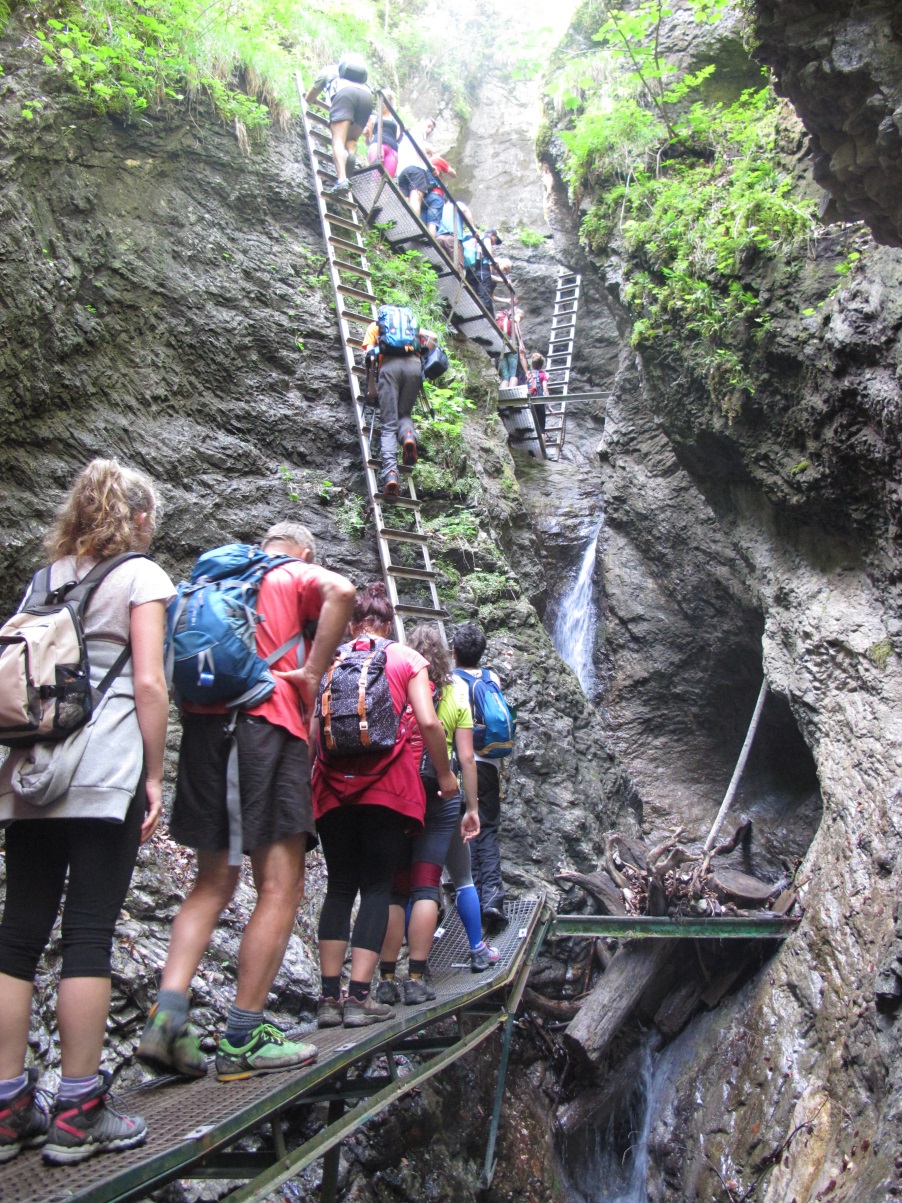 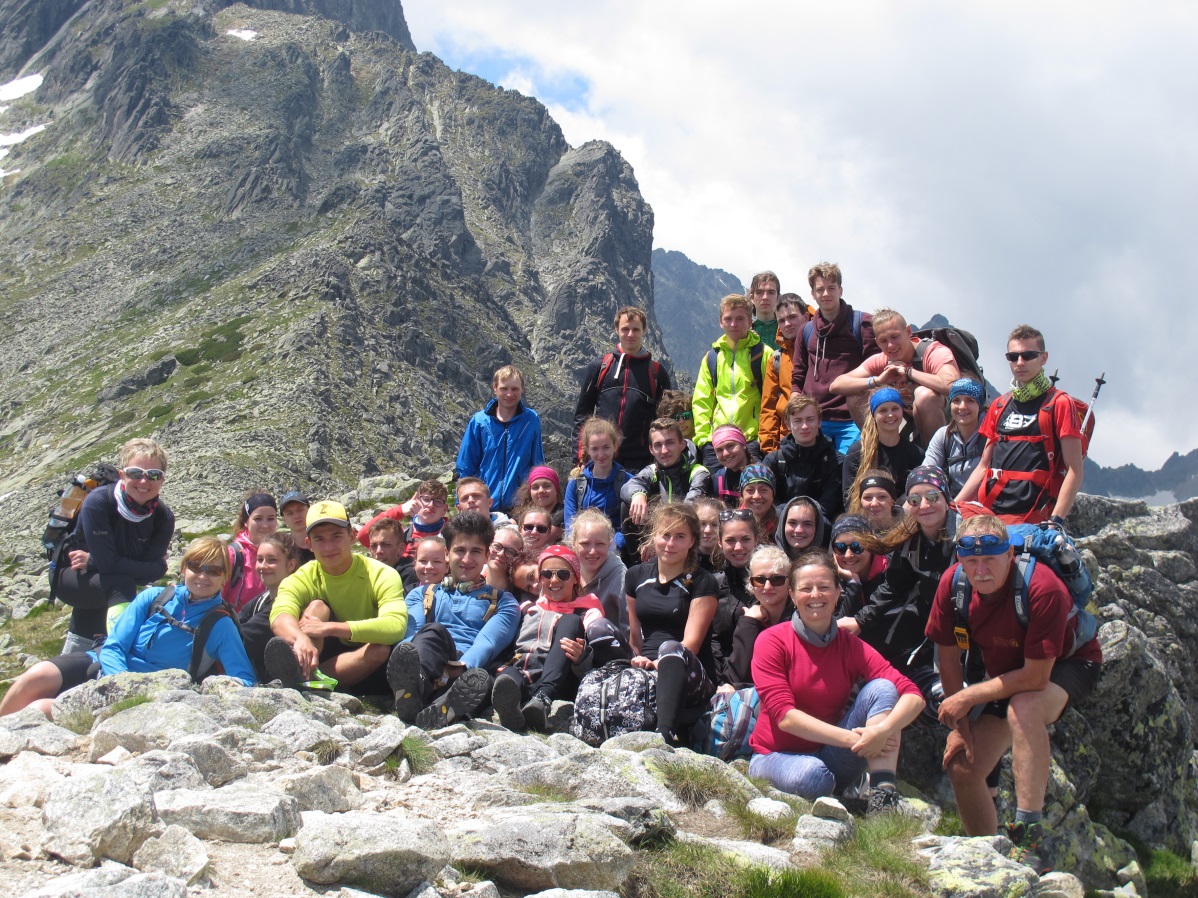 A některé studentské tradice se stále dodržují …
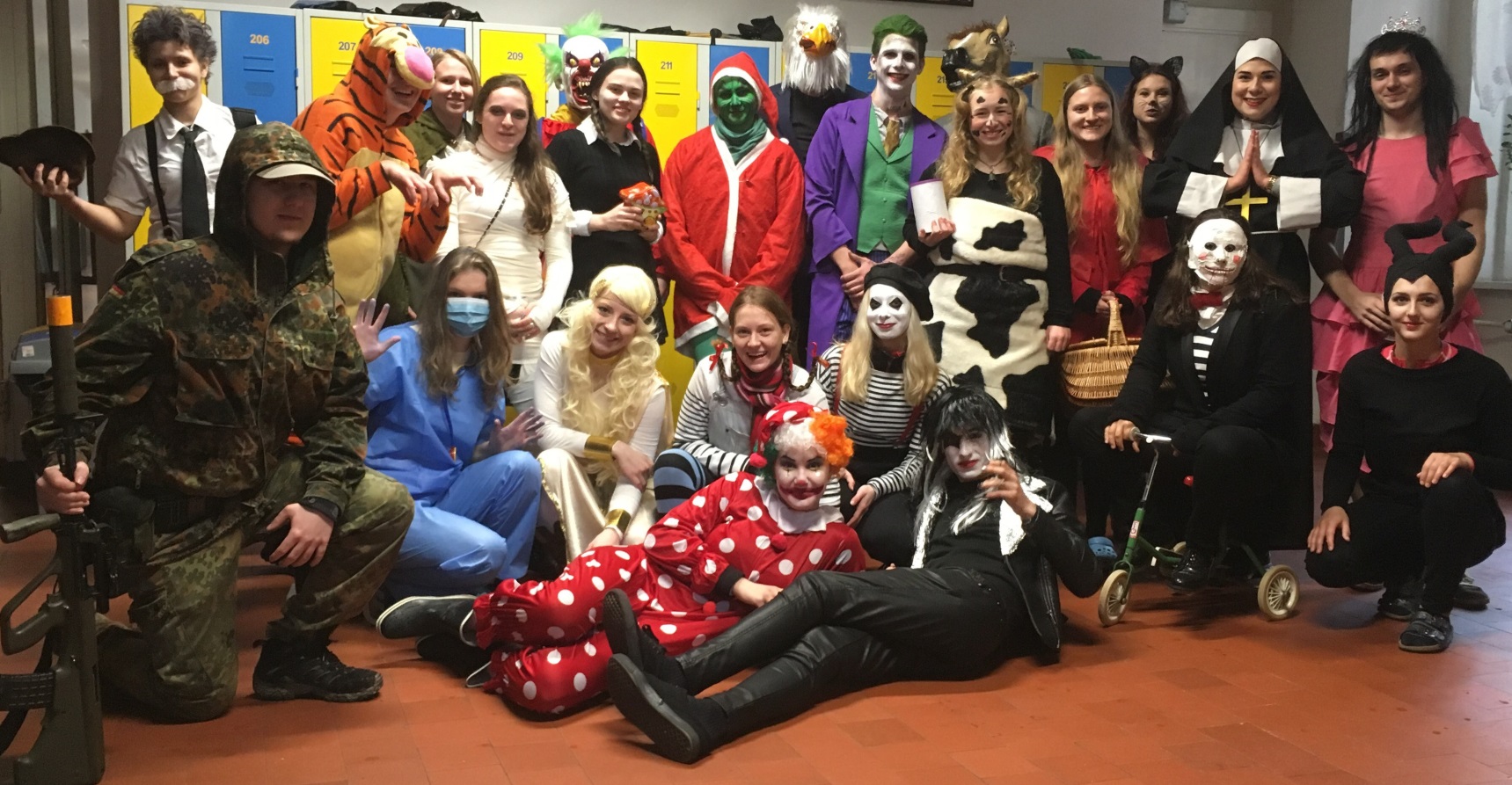 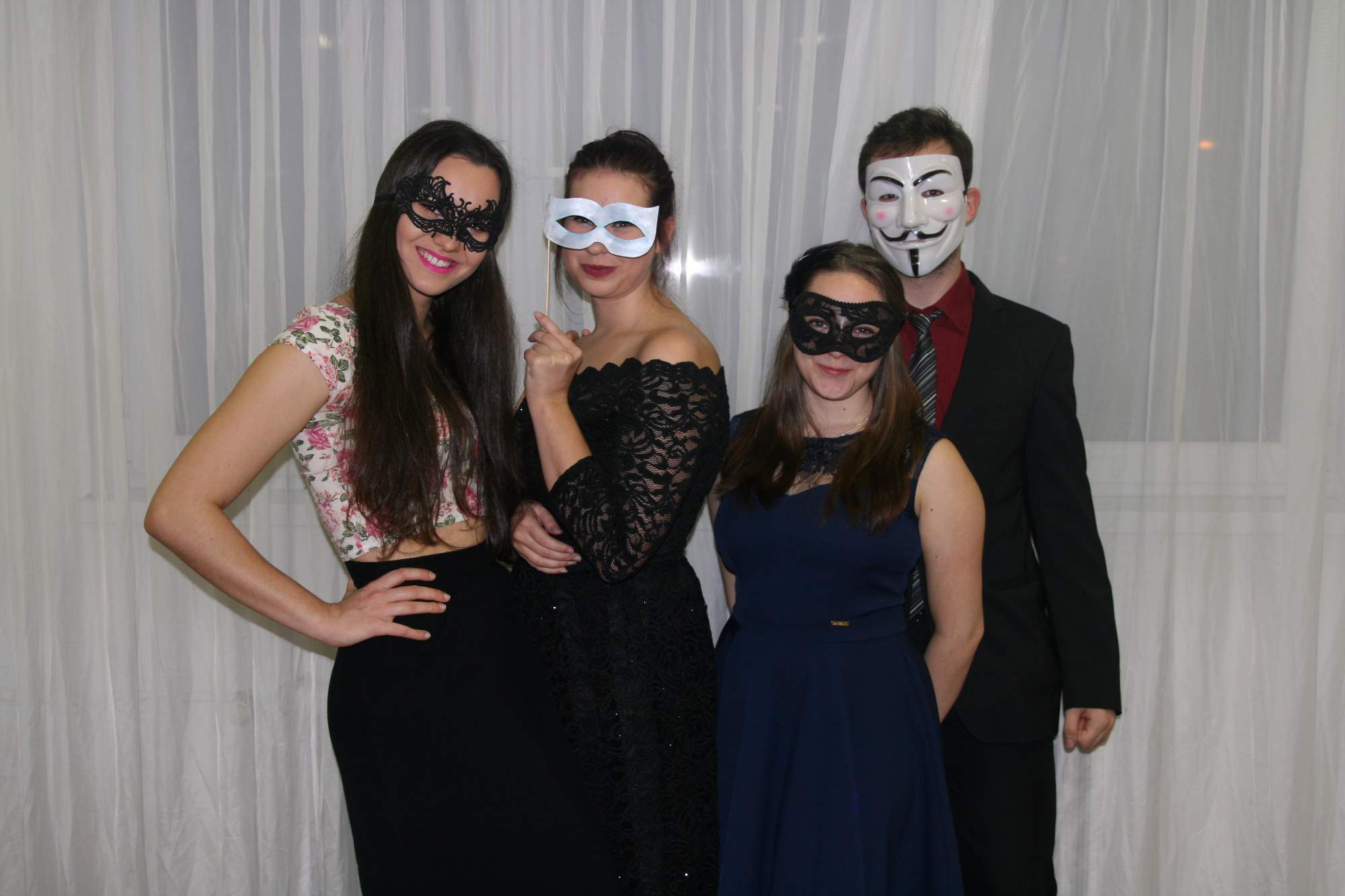 POSLEDNÍ ZVONĚNÍ
STUŽKOVACÍ VEČÍREK
Uplatnění studentů maturujících ve školním roce 2023/2024
Termíny pro první kolo přijímacího řízení
do 31. ledna 2025 – zveřejnění kritérií ředitelem školy
ředitel střední školy zveřejní rozhodnutí o případném konání přijímací zkoušky, o termínech jejího konání, kritéria přijímacího řízení a předpokládaný počet přijímaných uchazečů
do 20. února 2025 – vyplnění přihlášky na střední školu
Přijímací zkoušky 
	11. a 14. dubna 2025 (čtyřleté studium)15. a 16. dubna 2025 (osmileté studium)
Přijďte nás navštívit
Dny otevřených dveří:

16. prosinec 2024 – pro žáky ZŠ s pedagogickým doprovodem 
25. leden 2025 – pro veřejnost (9 – 12 h)

Přípravné kurzy k přijímacím zkouškám z JČ a M
pro žáky 5. tříd – 24. leden – duben 2025 (bude upřesněno)
pro žáky 9. tříd – 28. únor – duben 2025 (bude upřesněno)





Kontaktní údaje:	
adresa: Gymnázium Františka Živného, Bohumín, Jana Palacha 794
telefon: 596 013 431, 596 014 560
domovské stránky: www.gym-bohumin.cz 
e-mail: sekretariat@gym-bohumin.cz 

Těšíme se na setkání s Vámi !